Anwendungs-Perspektive
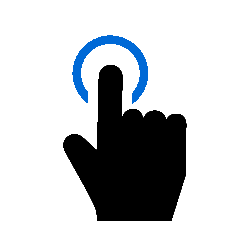 Gesellschaftlich-kulturellePerspektive
TechnologischePerspektive
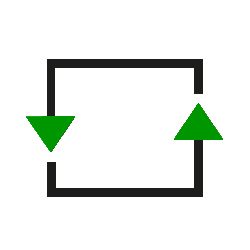 Digitalitäts-kompetenz
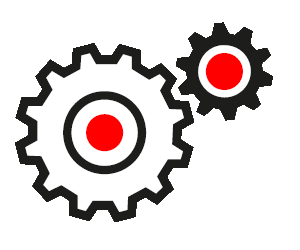 PädagogischeKompetenz
InhaltlicheKompetenz
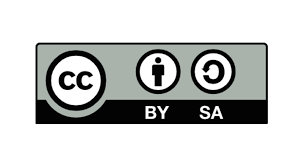 Beat Döbeli Honegger2023
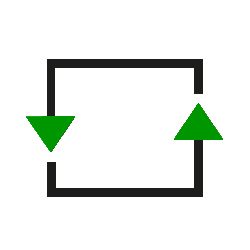 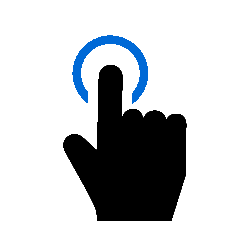 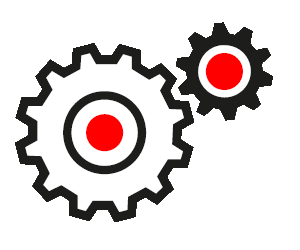 Digitalitäts-kompetenz
DigitalepädagogischeKompetenz
DigitaleInhaltskompetenz
Päda-gogischeKompetenz
InhaltlicheKompetenz
DigitalepädagogischeInhaltskompetenz
PädagogischeInhaltskompetenz
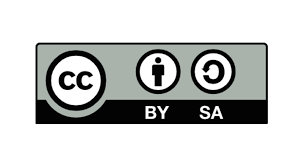 Beat Döbeli Honegger2023